The Mw7.8 Muisne Earthquake, Ecuador of 16 April 2016 Observations from the EEFIT Reconnaissance Mission
Guillermo Franco
Harriette Stone
Bayes Ahmed
Siau Chen Chian
Fiona Hughes
Nina Jirouskova
Sebastian Kaminski
Jorge Lopez
With Manuel Querembas, Carlos Molina Hutt & Nicolas van Drunen
PreliminariesPART 1 Regional Seismology & Event CharacterisationPART 2 Geotechnical Aspects PART 3 Structural Aspects	Introduction & description of the building stock	Qualitative overview of building damage	Structural damage survey analysis	The tagging process and its shortcomingsPART 4 Social AspectsPART 5 Concluding Remarks
Our Team & Our Roles
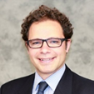 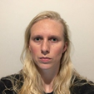 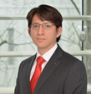 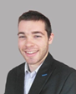 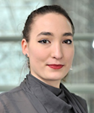 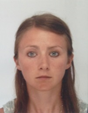 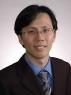 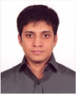 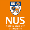 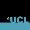 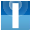 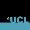 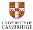 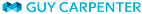 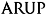 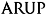 GUILLERMO

LEAD
HARRIETTE

STRUCT

BLOG
DEPUTY LEAD
JORGE

STRUCT
SEBASTIAN

STRUCT

LOGISTICS
NINA

GEOTECH
SEISMO
FIONA

GEOTECH

PHOTO ARCHIVAL
DARREN

GEOTECH
SEISMO

REMOTE SUPPORT
BAYES

SOCIAL
PRESENTS INTRO & PART 5
PRESENT PART 3
PRESENT PARTS 1-2
PRESENTS PART 4
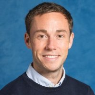 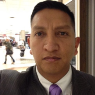 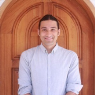 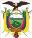 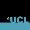 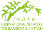 MANUEL

LOCAL LEAD
CARLOS

STRUCT

LOCAL SUPPORT
NICOLAS

SOCIAL
STRUCT 

LOCAL SUPPORT
PRESENTS PART 3 - TAGGING
[Speaker Notes: Very few studies on active faulting in the region, though these EQs may have spurred revived efforts in that direction. Some of the observations, including San Isidro which Fiona will talk about may be utilised in validation efforts of the work by Eguez (2003). Reyes (2008) and others suggest that there may very well be currently unsuspected active faults in the region.]
Publications
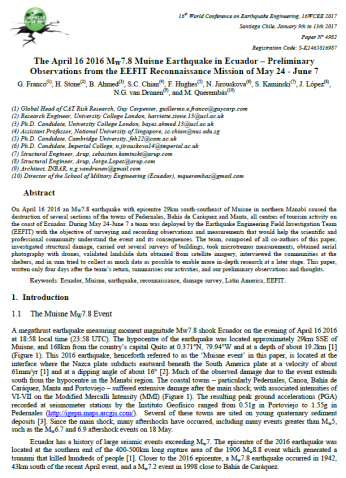 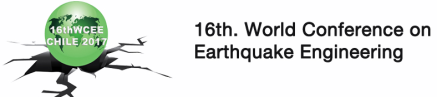 FIRST PUBLICATION FOR WCEE16 AVAILABLE SINCE JUNE 15 2016

7 days after returning from the field
Shared with local authorities
To be presented by Franco & Stone

Final report expected in October 2016
Collaborations
Armed Forces of Ecuador
Designated a local lead to support the EEFIT Team (Major Manuel Querembas, director of the Army School of Civil Engineering)
Provided open access to all affected areas
Supported team with a van, a boat, and additional logistics

Arup
Provided advance local information from their own deployment

European Commission – Civil Protection Team
Provided advance local information from their own deployment
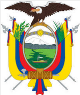 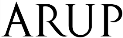 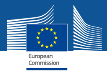 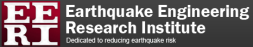 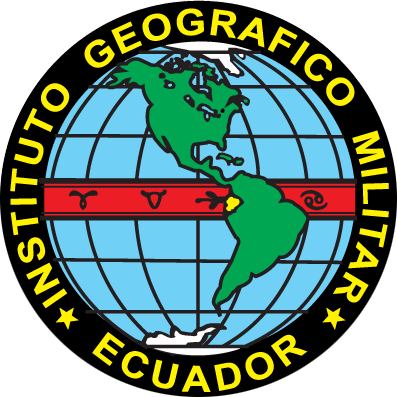 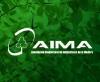 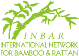 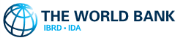 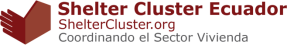 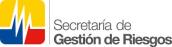 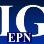 Mission
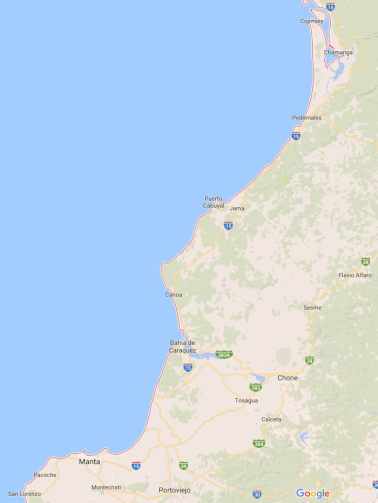 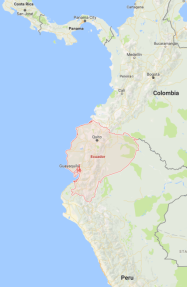 CHAMANGA
PEDERNALES
JAMA
SAN ISIDRO
CANOA
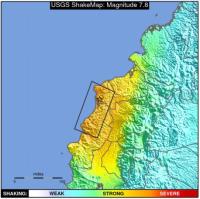 BAHIA DE CARAQUEZ
CHONE
MANTA
PORTOVIEJO
2 months “event-to-paper”
Ecuadorian Context
Ecuador has about 15m population, US$100b GDP, relatively high inequality
Level of development similar (somewhat lower) to neighbours

Manabi is the 3rd most populated region in the country
Economic importance: shrimp farming, agriculture, and tourism
Ecuador is suffering from low oil prices
Recent rains and floods prior to earthquake
Cliffs and mountains in rural areas and along roads
Number of informal settlements constructed in hazardous areas
A time of delicate political context between government and military
Scarcity of mechanisms for financial response

Earthquake occurs on a Saturday at around 7pm local time
New building code introduced in 2014 for seismic design (NEC-15)
Push for seismic risk preparedness within SARA project (mainly Quito)
Prompt and effective response from the Armed Forces
Exacerbating factors
Attenuating
[Speaker Notes: Time of earthquake: Saturday, 18:58 ECT (no school or work but in their house and some displaced people had to sleep outside in the rain.)
Rainy season / floods - After extremely high floods starting in January 2016 aggravated by El Nino (418 people evacuated in the province, 604 houses affected/destroyed).
Flooding was reported in at least seven cantons on 13 April, leaving people in need of water (Government 13/04/2016). Food security and livelihoods in Manabi have been affected by flooding and landslides. Cocoa and banana crops have been destroyed in April.
No formal earthquake emergency plan (however, plans in case of a volcanic eruption).
New Building Code in 2014, for seismic design (NEC-15) though Gap between Code and Practice and Limitations of the code some of which will be touched upon during the presentation. 
Tensed political context (between the people, the government and between the army and civil forces). However, may also have been a stimuli for quick and efficient response to gain political capital from it.
Prompt response (though may have led to hastened demolition orders and controversial shelter options choices).
Instruments for financial response needs developing.]
Part 1REGIONAL seismology AND EVENT CHARACTERISATION
Regional Tectonic Setting
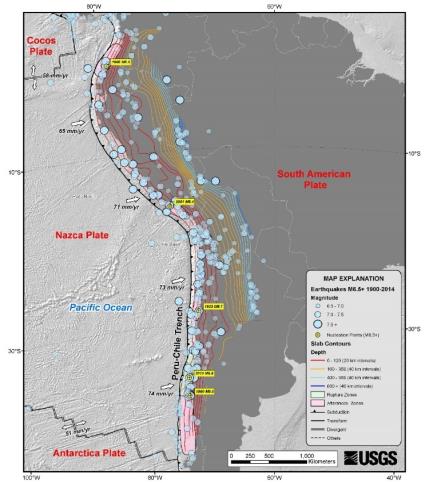 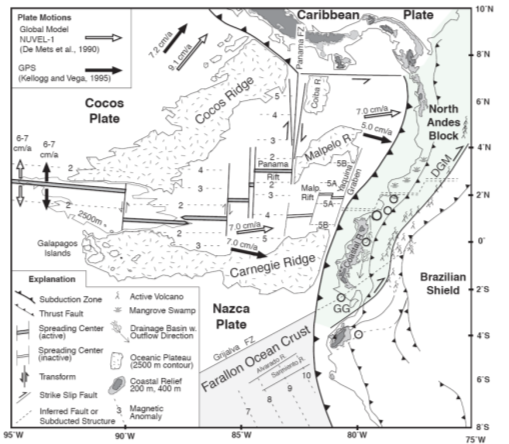 Reyer (2008), after Getscher et al. (1999)
[Speaker Notes: South American arc extending 7,000 km from southern coast of Panama in Central America to southern Chile.
Nazca plate subducts beneath the South America continent, creating the Andes Mountains and active volcanic chain. 
Displaces at a rate of 65 mm/yr (north) to 80 m/yr (south).
Several large interplate earthquakes of magnitude 8 or greater have occurred (e.g. 1960 Mw 9.5 earthquake, the largest instrumentally recorded earthquake in the world; and 2010 Mw 8.8 earthquake) (USGS 2016).
Strong shallow intraplate earthquakes within the South American Plate along the Andes triggered landslides, subsidence, liquefaction and river impoundment (Espinosa 1979).
Mw 7.8 megathrust earthquake, at west coast of northern Ecuador, near the subducting Nazca-South America plate boundary. Occurred at 23:58 hours UTC at a depth of 19.2 km (USGS 2016).]
Local Tectonic Activity
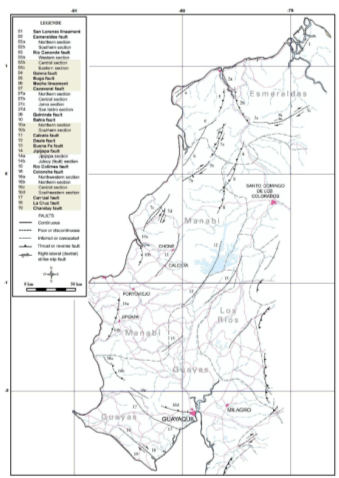 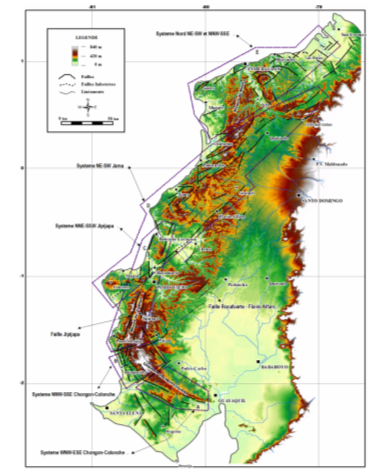 Geomorphological and Fault System Analysis of the Manabi Region. Reyes (2008)
Active Faults Map
Eguez (2003). USGS
[Speaker Notes: Very few studies on active faulting in the region, though these EQs may have spurred revived efforts in that direction. Some of the observations, including San Isidro which Fiona will talk about may be utilised in validation efforts of the work by Eguez (2003). Reyes (2008) and others suggest that there may very well be currently unsuspected active faults in the region.]
2016 Sequence of Events
N
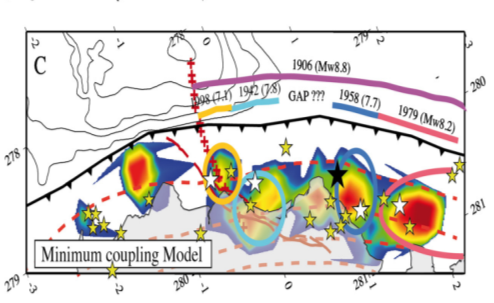 Chlieh et al. (2014)
[Speaker Notes: Ecuador has a history of large seismic events exceeding Mw7. The epicentre of the 2016 earthquake was located at the southern end of the 400-500km long rupture area of the 1906 Mw8.8 event which generated a tsunami that killed hundreds of people [1]. Closer to the 2016 epicentre, a Mw7.8 earthquake occurred in 1942, 43km south of the recent April event, and a Mw7.2 event in 1998 close to Bahía de Caráquez. 

+ Add the Chlieh et al. (2014) figure]
Aftershocks
Hundreds of aftershocks recorded since main event, including many above 5Mw, such as:
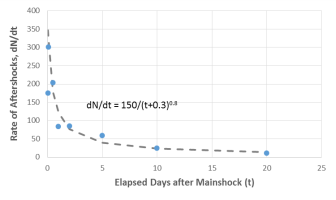 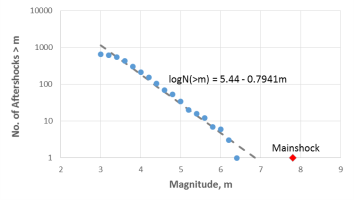 Number of aftershocks with earthquake magnitude based on Gutenberg-Richter relationship
Rate of aftershocks with elapsed days based on modified Omori’s law
[Speaker Notes: Since the main shock, hundreds of aftershocks have been recorded, including many events greater than Mw5, such as the Mw6.7 and 6.9 aftershock events on 18 May. 
Rate of aftershock with elapsed days depicted well with modified Omori’s law, which describe that frequency of aftershocks decrease with reciprocal of time after mainshock. 
Gutenberg-Richter relationship showed that the mainshock is significantly larger than the trend produced by the aftershocks.
Nevertheless, both figures indicate that empirical laws can capture broad characteristics of the aftershocks. 
The likelihood of an important aftershock to occur whilst on the mission is hence significantly lower a month after the event. However, as the two examples show, they do occur even when the probability is low. Appropriate precautionary measures always need to be taken on the field. 
Aftershocks also raise the issue of distinguishing observations associated to the main shock or the aftershocks. Talking to the people or comparing observations to satellite or other imagery from after the main shock are a couple of solutions to come about this problem.]
The April 16th Event
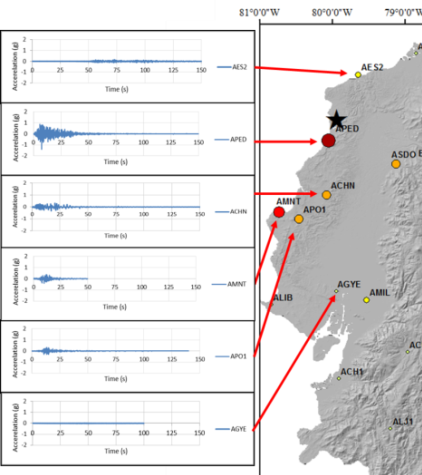 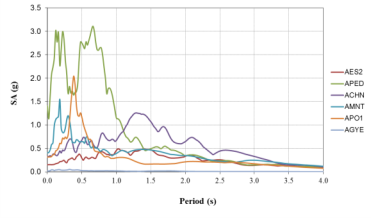 ~50s, 1.41g PGA
Dominant periods:
Pedernales (APED): 0.2s and 0.7s (falls within natural period of structures about 2-7 stories tall)
Portoviejo (APO1): 0.4s (4 stories tall)
Manta (AMNT): 0.2s (2 stories tall) 
Chone (ACHN): 1.3s (>10 stories)
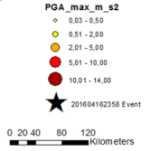 After Singaucho et al. (2016) - Intituto Geofisico
[Speaker Notes: -Geophysical Institute (Instituto Geofisico) registered ground shaking lasting about 50 seconds. Highest peak ground acceleration (PGA) recorded was 1.41g at station APED near Perdernales.
-PGA values lower in the north of the epicentre but with longer duration as compared to the south where higher PGAs are observed with a shorter duration of shaking. Further distance away from the epicentre, the PGA of the ground motion decreases
Portoviejo and Manta, high frequency content ; Chone long period motion]
Within Design?
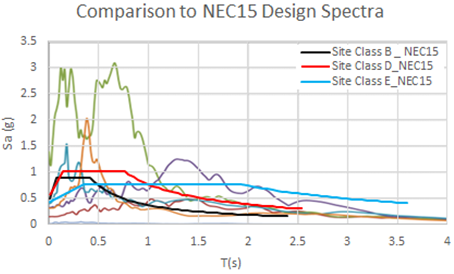 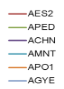 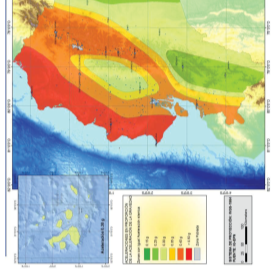 [Speaker Notes: Comment on design spectra vs records 
NB: at this hour, the site conditions at the recording stations are not known hence the spectra are checked against the design spectra for a range of site classes from B to E. 
Accelerations much greater in pedernales than designed up to 1.25s (i.e. the structures which should have survived well are the >10story buildings). Near source effects? Vs Esmeraldas – directionality of the seismogenic rupture towards the south rather than the north
Relative adequacy for Chone and Manta as well, although peak at around 1.5s above the design spectrum which may be problematic for high (>10story heigh) buildings
+ in literature: higher PGA than expected in most studies in the region (though on rock sites).
Usefulness of tendency to provide and communicate PSHA results for rock conditions? 
Oversimplificaion of the Z=0.5 cut-off factor in the manabi region, given the complexity of the tectonics there?]
Part 2geotechnical aspects
Objectives & Methods
Gather information on primary geological and geotechnical drivers for damage
Observe geological and geotechnical vulnerability sources
Survey geological and geotechnical failures

Geophysical tests for soil amplification analysis
Landslide survey in collaboration with the British Geological Survey (BGS)
Liquefaction damage and other geotechnical failure observations
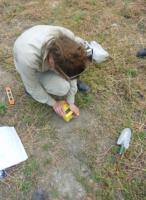 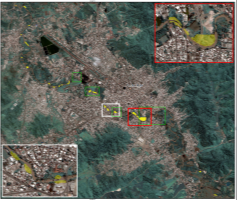 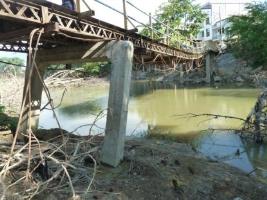 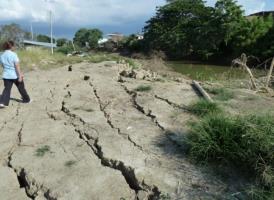 [Speaker Notes: Tried to cover both urban areas as well as less developed areas (rural – san isidro, where significant damage occurred, or where the damage to infrastructure or economically significant lands was observed – slope failures along roads, or damage to shrimp farms embankments or facilities)]
Microtremor Tests
Why?
Non-invasive, rapid and reliable methodology to assess soil amplification effects
Especially useful considering lack of geological information
Tested and compared successfully with other shear-wave velocity measurements such as MASW, SCPT and others (Pappin et al., 2012; Tallett-Williams et al., 2015)

How?
Ambient noise measurement
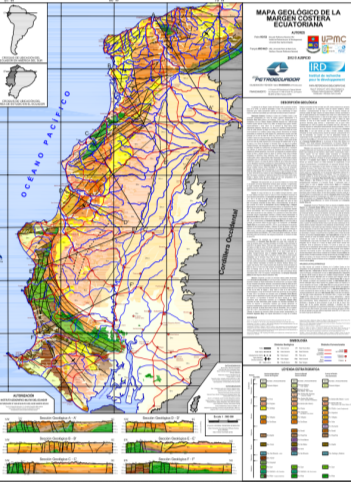 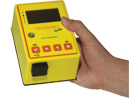 Reyes & Michaud (2012)
[Speaker Notes: single, portable, digital seismometer, with tyically three orthogonal accelerometers and velocimeters which measure surface waves]
Microtremor Tests
Methodology

Nakamura (1989) H/V technique, whereby the ratio peaks at the lower limit of the fundamental frequency of the site (Bard 1999)
Vs,30 of the site can be determined with depth to first stratum
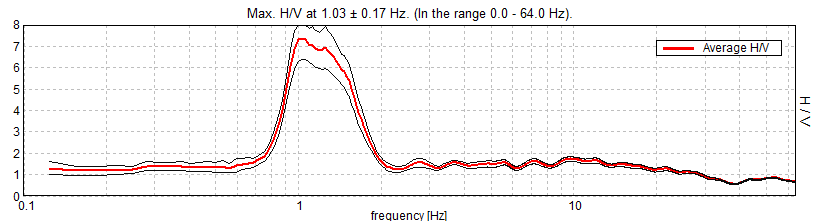 [Speaker Notes: Work to be continued. New geological information provided. See final report]
Landslides - BGS Collaboration
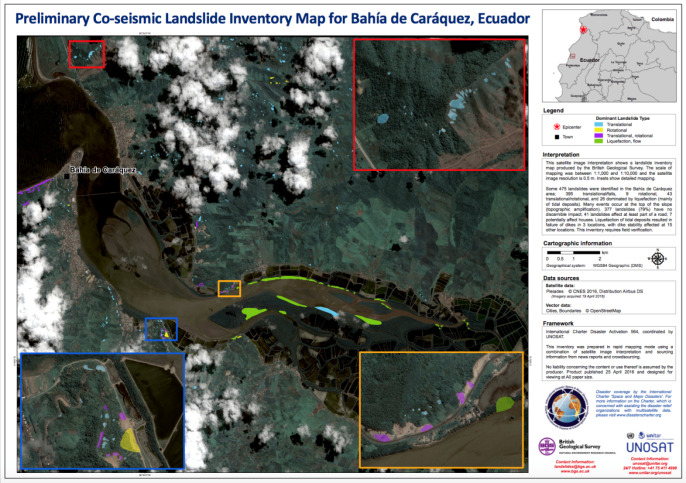 Landslides - BGS Collaboration
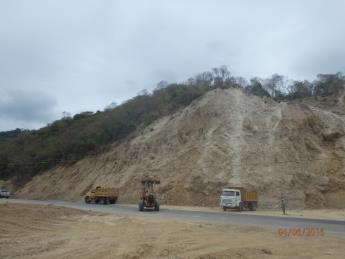 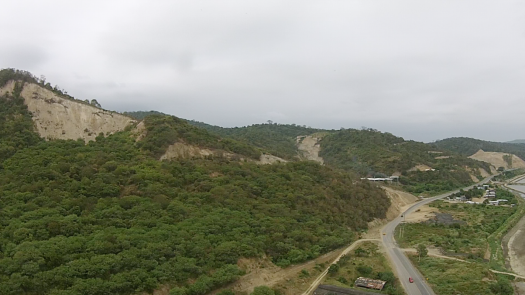 Methodology
Photography
Drone footage
Interviewing local neighbours
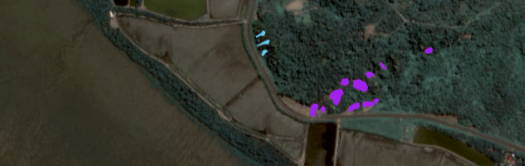 San Vincente
Landslides
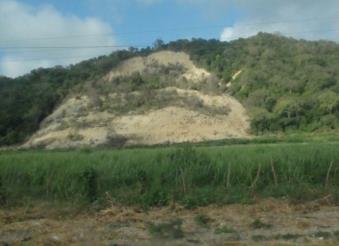 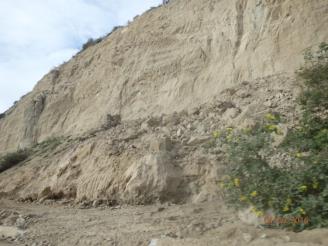 Costal: Highway 15 San Vicente - Canoa
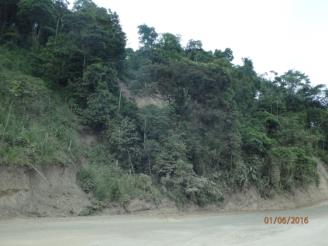 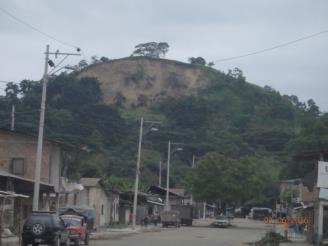 Inland: 
San Isidro
Ground Failure
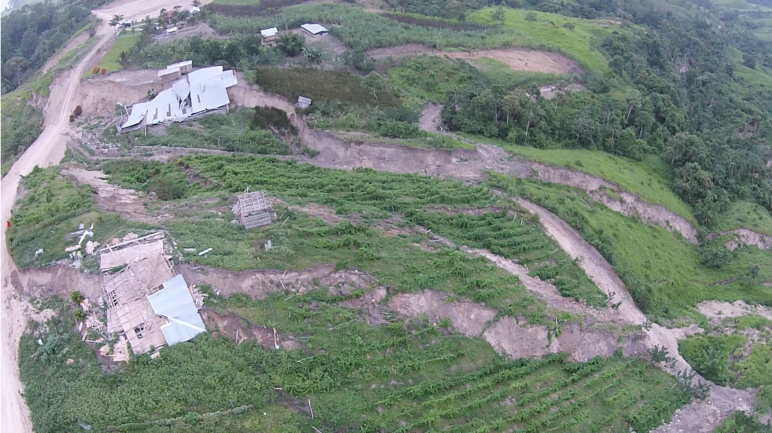 Near San Isidro
Ground Failure
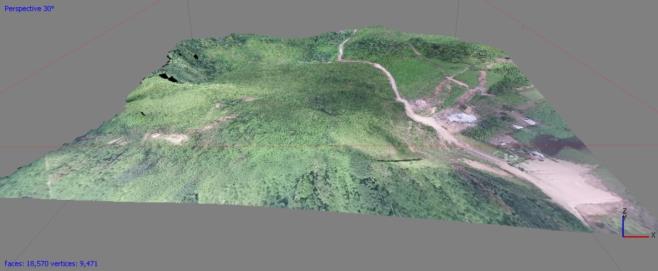 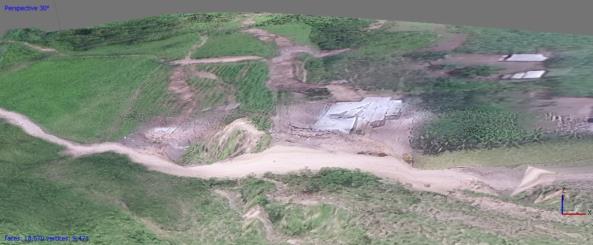 Near San Isidro
Near San Isidro
Liquefaction - Lateral Spreading
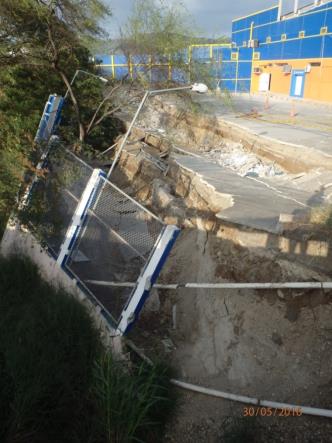 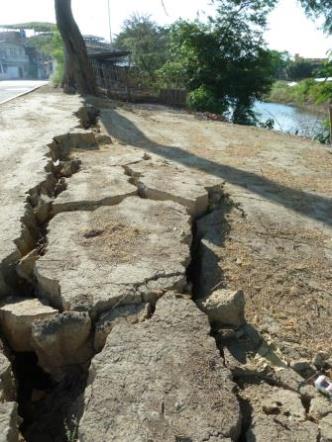 Portoviejo
Liquefaction - Lateral Spreading
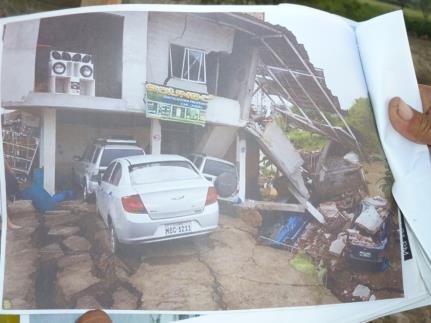 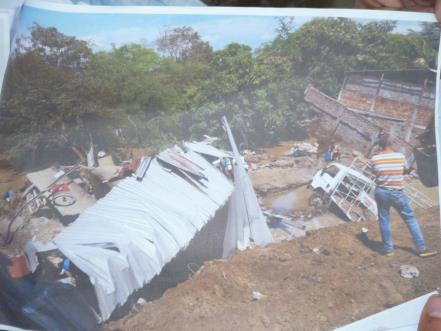 Portoviejo
Liquefaction - Lateral Spreading
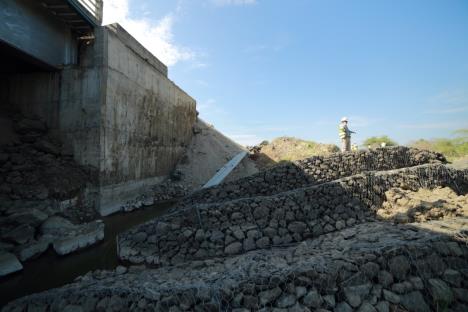 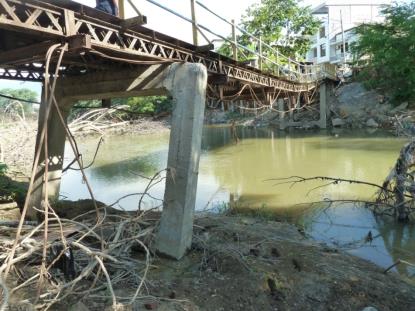 Puente Chile, Portoviejo
Mejia Bridge
Highway 39A Portoviejo - Rocafuerte
Liquefaction - Foundation Failure
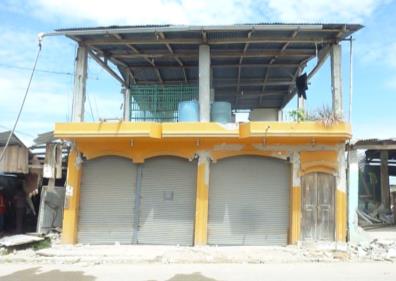 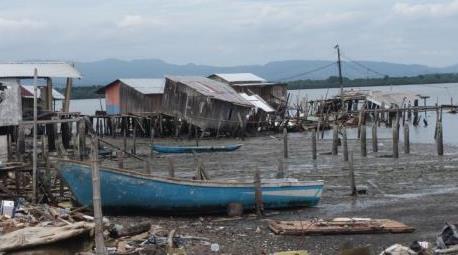 Chamanga
Los Caras Bridge
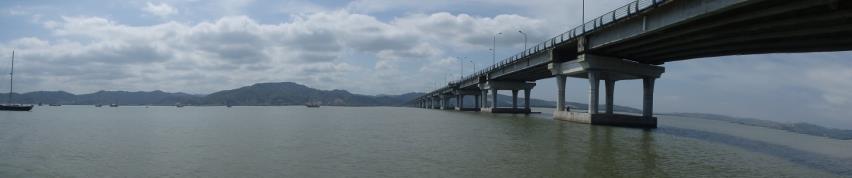 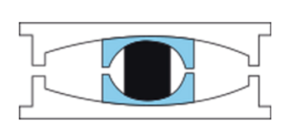 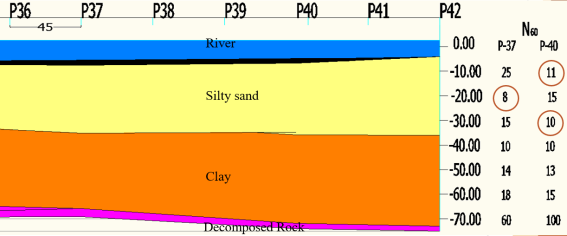 Triple pendulum seismic isolator
Soil profile Courtesy of Ecuador’s Army Corps of Engineers and Adolfo Caicedo. From personal communication with E. Morales.
Observations Summary
Ground motion
Event could have been expected; 
Site effects need further attention 
Limiting Z=0.5 factor in the code may be an issue
Microtremor
Analysis to be continued (see final report)
Landslides
Satellite imagery ground-truthing
Slope angle
Reinforcement
Liquefaction
Flooding
Fill
Drainage and slope reinforcement

 Caution needed to not underestimate losses from geological/geotechnical failures
[Speaker Notes: Site effects need further attention to understand the ground motions which affected the structures at surface


Tend to underestimate the losses due to geotech’ failures. Eco losses are still mainly calculated based on structural damage. However, significant losses to shrimp farms, many informal settlements built on unstable ground often overlooked in loss calcs; difficulty as well to calculate impact of road transport disruption on eco losses.]
Part 3structural aspects
Objectives & Methods
Gather information on primary reasons for earthquake damage
Survey levels of damage to different building typologies in the affected areas

Initial reconnaissance walk-around
RAPID & DETAILED visual survey
Arup’s REDi rating system and GEM’s inventory capture tool
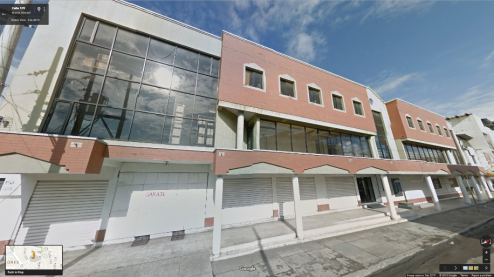 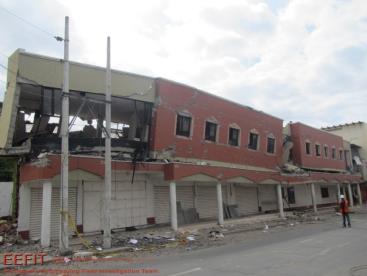 Building Stock
Concrete buildings
Timber buildings
Quincha / Bahareque
Others: Steel, Mixed Concrete / Timber / Steel
Rural housing
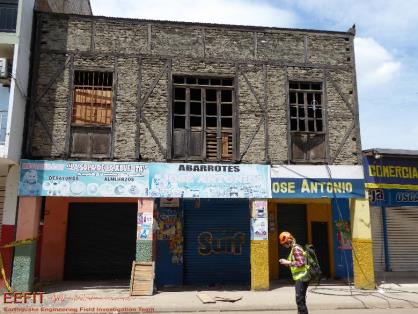 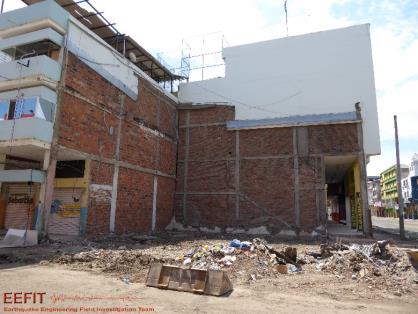 Concrete Buildings
Reinforced Concrete Frames with Unreinforced Masonry Infill Walls
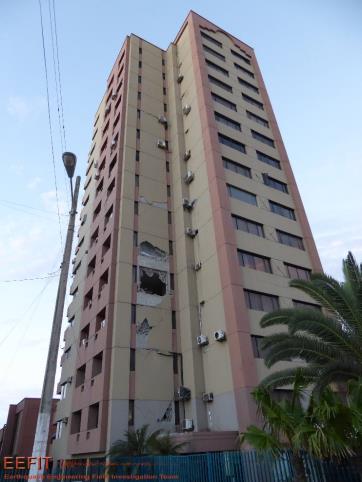 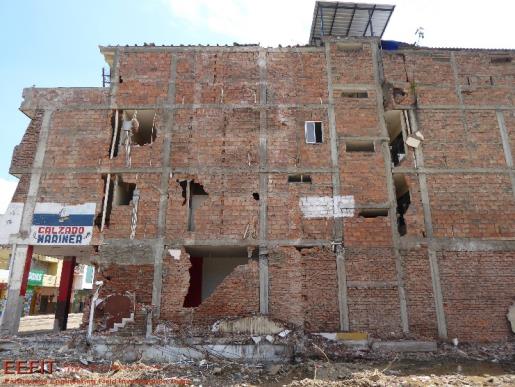 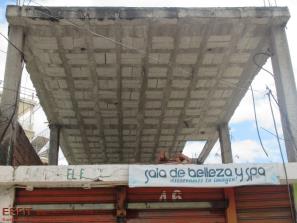 Timber Buildings
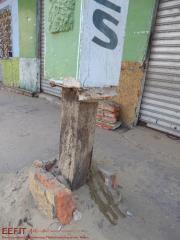 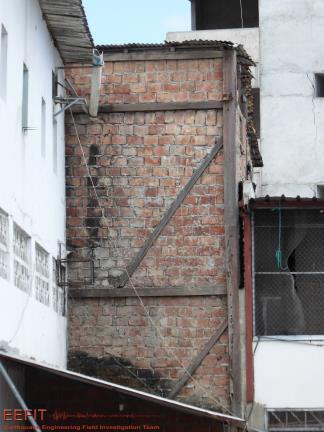 Timber Frames with and without Unreinforced Masonry Infill Walls
Quincha / Bahareque
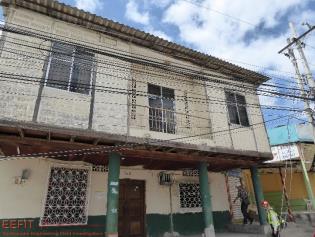 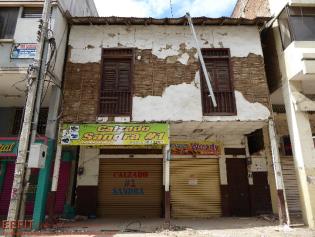 Other
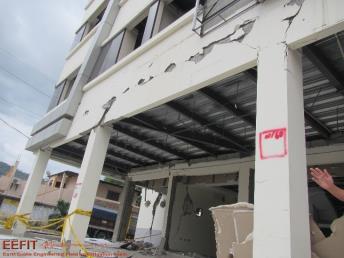 Steel, Unreinforced Masonry, Bamboo, Mixed
NB: No Adobe observed
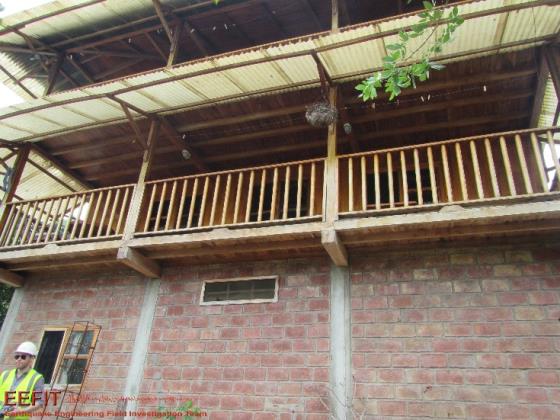 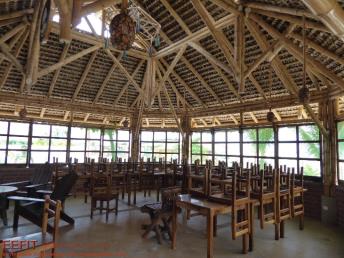 Rural Housing
Non-engineered systems of various materials (i.e. Timber, Bamboo, RC, Masonry)
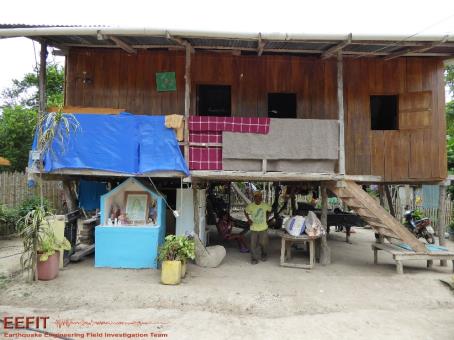 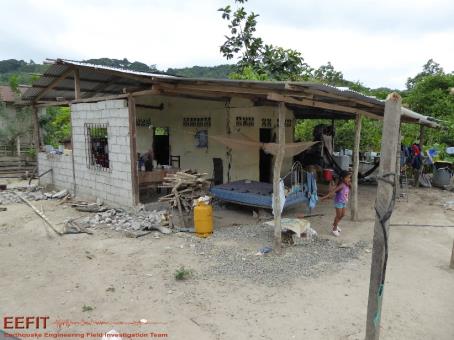 Observed Damages
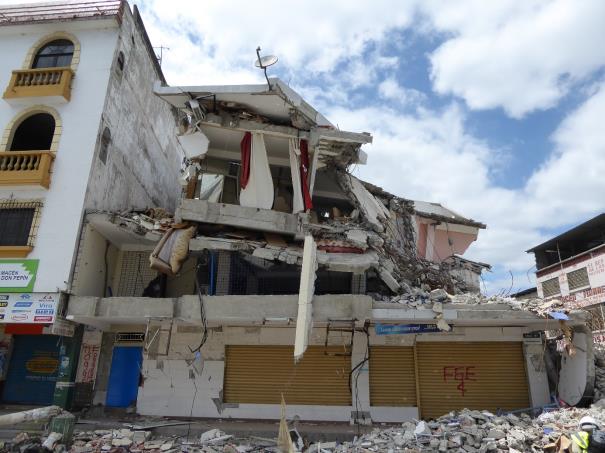 Concrete Buildings
Timber Buildings
Concrete Buildings
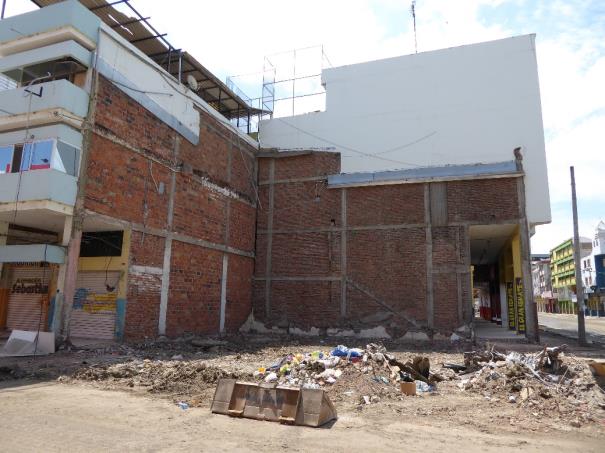 Poor RC Frame Construction
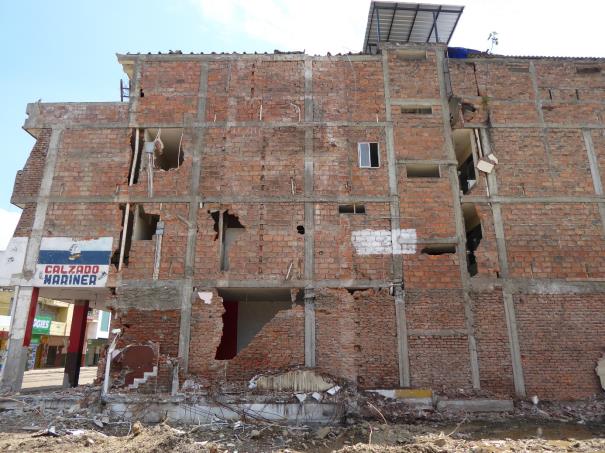 Poor Masonry Infill Construction
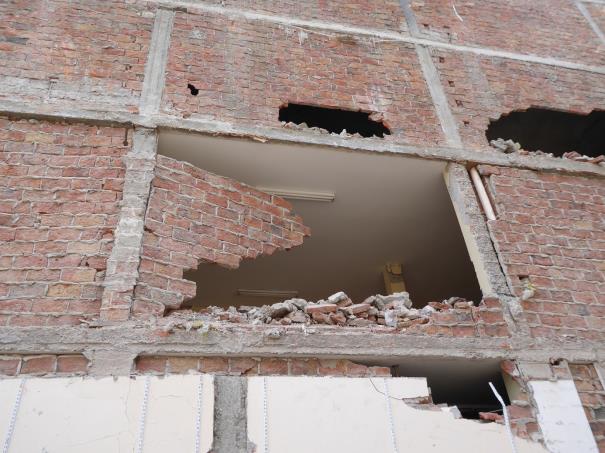 Poor Masonry Infill Construction
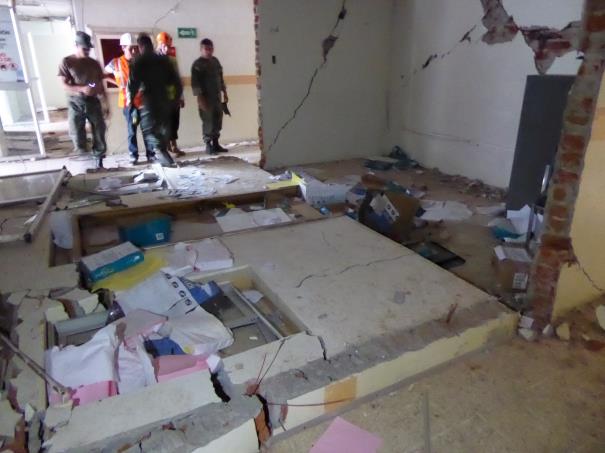 Poor Shear Design & Detailing
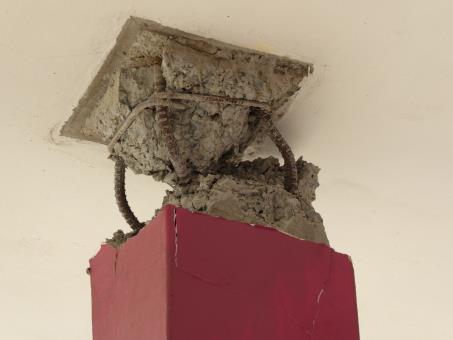 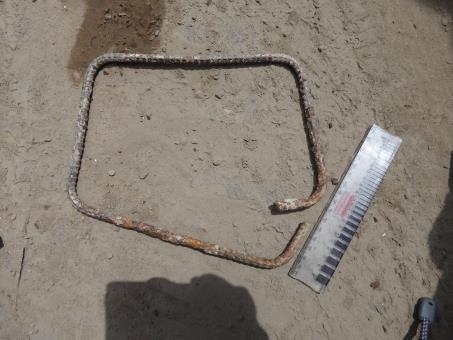 Weak & Soft Stories
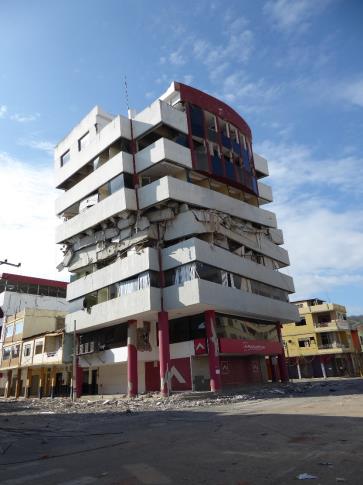 Short Columns
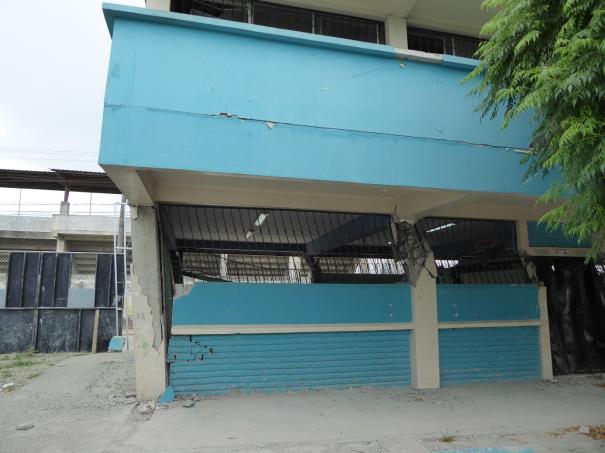 Insufficient Cover
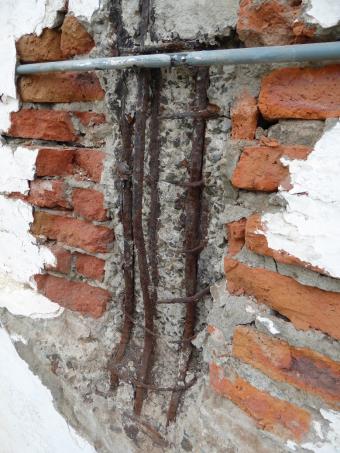 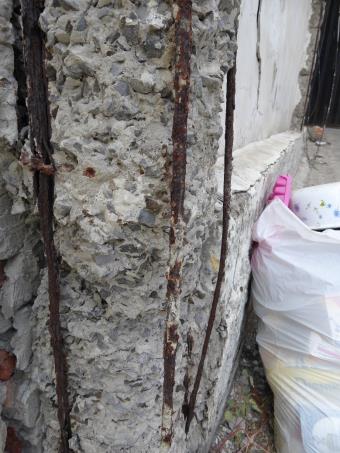 Inadequate Laps & Corrosion
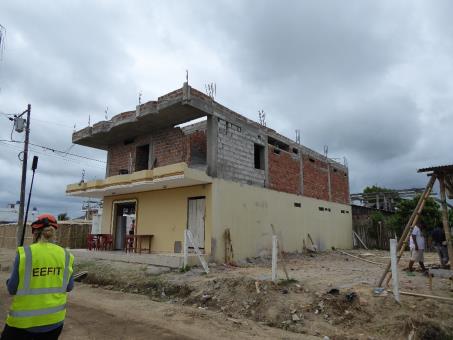 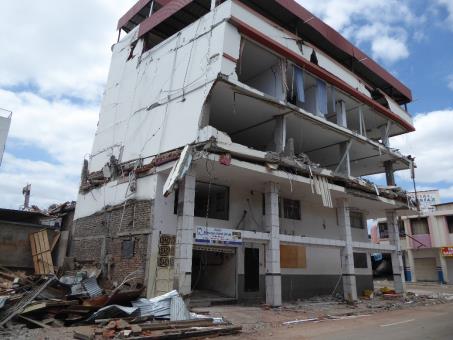 Poor Quality Concrete
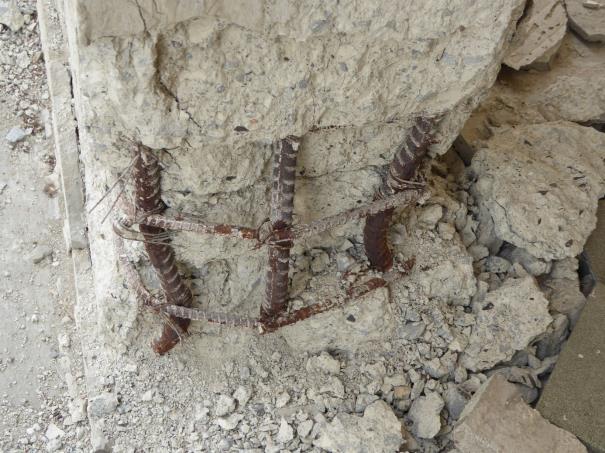 Pounding
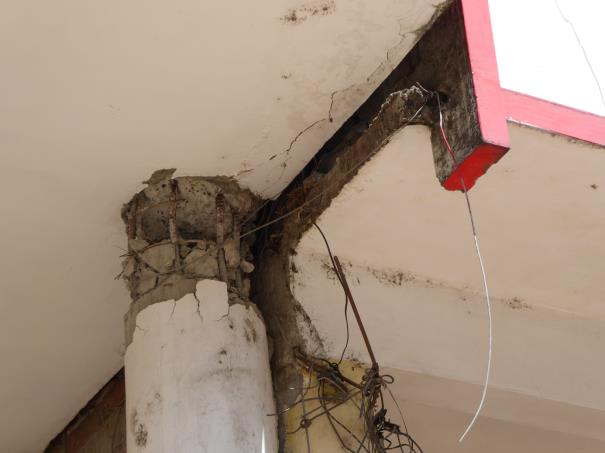 Timber/Bamboo Buildings
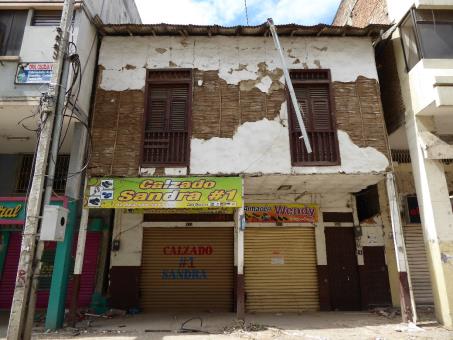 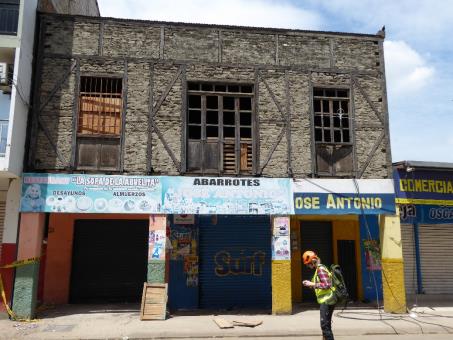 Rot & Termite/Beetle Damage
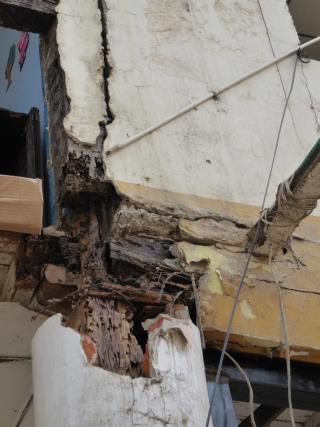 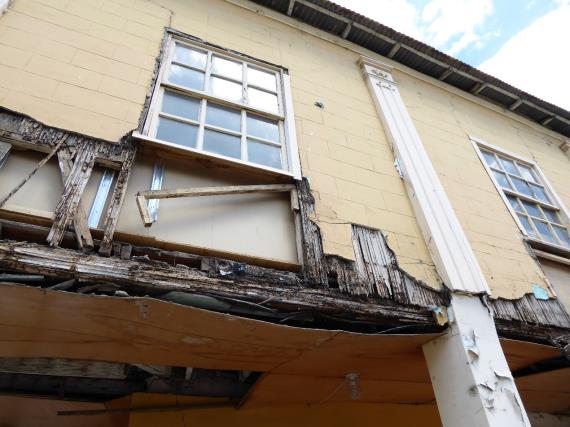 Inadequate Connections
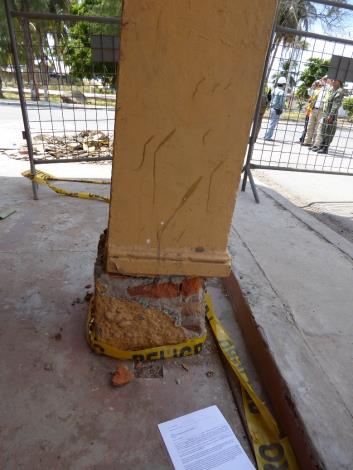 Case Studies
Case Study I: School in Pedernales
Case Study II: Church in Canoa
Case Study III: Footbridge in Canoa
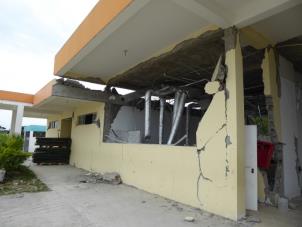 Case Study I (School)
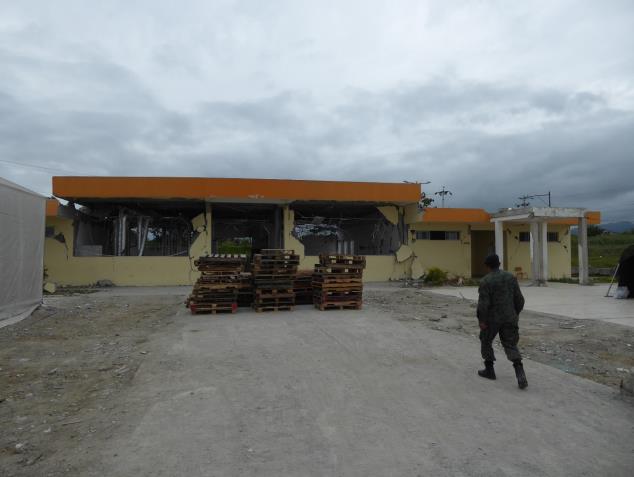 Case Study I (School)
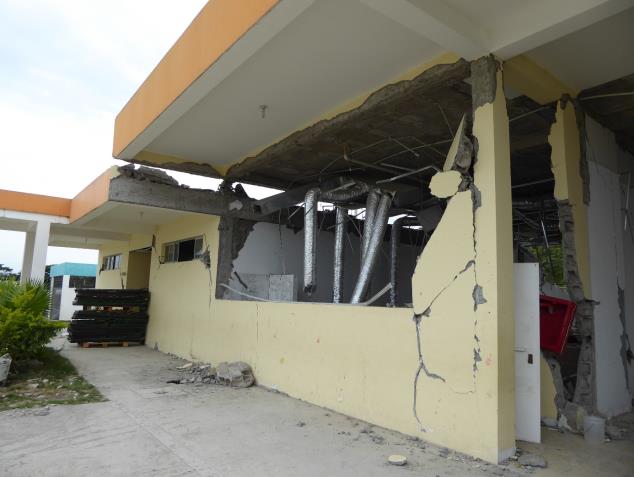 Case Study I (School)
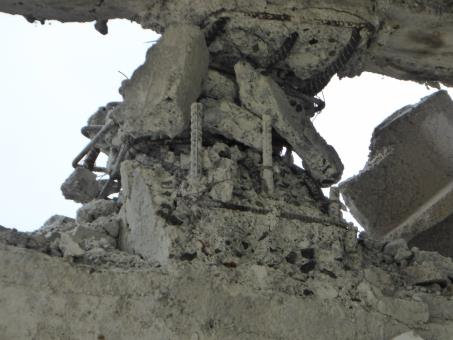 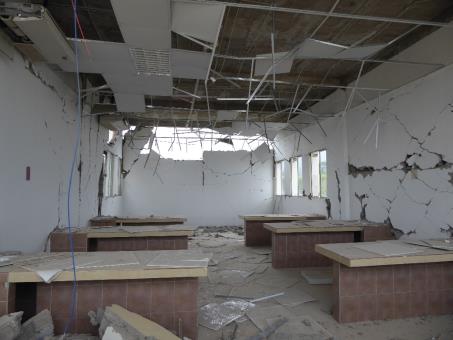 Case Study II (Church)
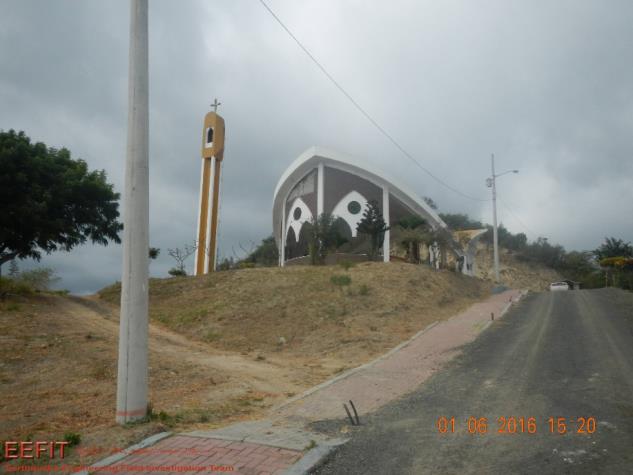 Case Study II (Church)
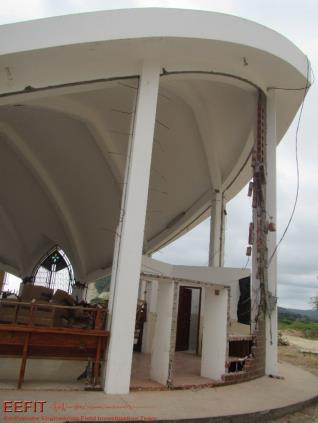 Case Study III (Footbridge)
Case Study III (Footbridge)
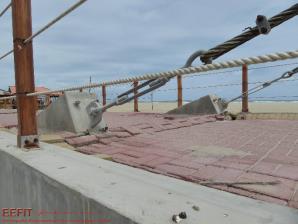 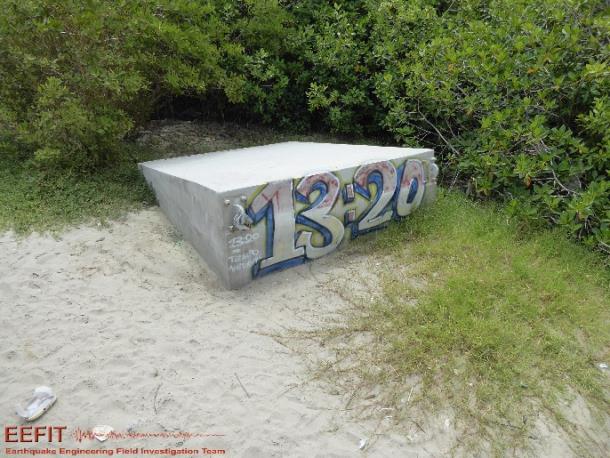 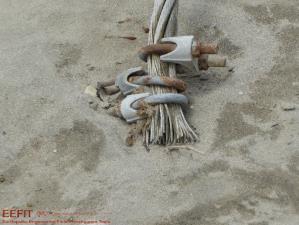 Damage Surveys
Why Collect Damage Data?
To better understand the scale and spread of damage
To better understand patterns of damage by typology, height, location, etc.
To produce empirical fragility and vulnerability functions 
To validate analytical fragility and vulnerability functions

What are the Limitations in Collecting Damage Data?
Demolition
Outside inspection only
Lesser-damaged buildings
Relatively small numbers
Surveyor accuracy
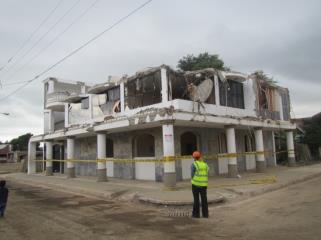 Manta - Tarqui Survey
Manta Seismometer Station
Portoviejo
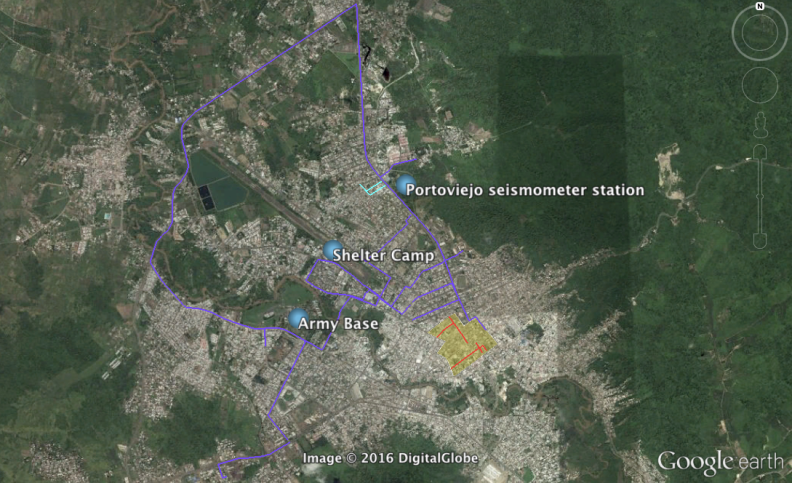 PORTOVIEJO GROUND ZERO
Portoviejo Ground Zero Survey
Portoviejo Seismometer Station
Jama Damage Survey
Pedernales Damage Survey
Damage Survey Results
Damage Survey Results
Spectral Analysis
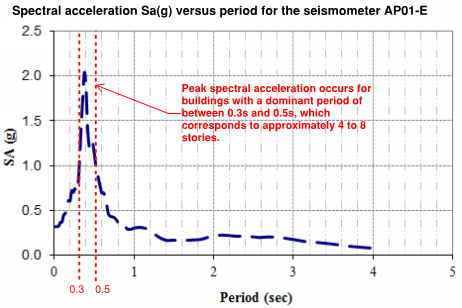 Courtesy of Carlos Molina Hutt and the European Civil Protection Mission
EU Civil Protection Mechanism
PREVENTION
Disaster prevention is possible by various ways such as creating an inventory of information on disasters, sharing of best practices, reinforcing early warning tools etc.

PREPAREDNESS
Training programmes, exercises during simulated emergencies, exchange of expert's programmes, cooperation projects to prepare communities and the general population. 

RESPONSE
Assistance may include search and rescue teams, medical teams, shelter, water purification units and other relief items requested.
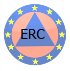 EU REQUESTS SKILLS IN MEMBER STATES AND MATCHES WITH NEEDS
IF COUNTRY ACCEPTS
PROPOSED TEAM, TEAM IS DEPLOYED COORDINATING WITH LOCAL GOVERNMENT
COUNTRY REQUESTS ASSISTANCE FOR SPECIFIC NEEDS
Courtesy of Carlos Molina Hutt and the European Civil Protection Mission
EU Civil Protection Team
Base of Operations: Portoviejo (Arrived April 24)

Activities
Supported the Ecuadorian Government
Adapted assessment methodology to Ecuadorian context
Facilitating the task assignment to other teams
Knowledge Transfer
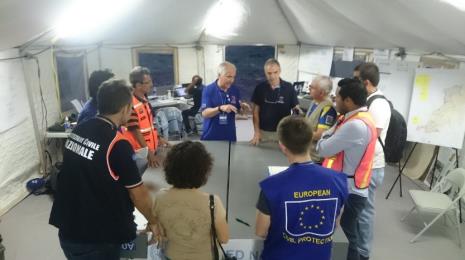 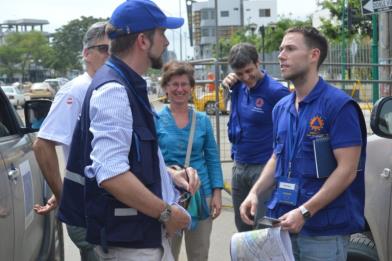 Courtesy of Carlos Molina Hutt and the European Civil Protection Mission
Structural Assessment Work
Rapid Post-Earthquake Safety Evaluations (Adapted ATC-20)
Detailed Post-Earthquake Safety Evaluations (Adapted ATC-20)
Demolition Verification (due to unnecessary demolition taking place)
Safe Road Access (to re-open the arteries of Ground Zero)
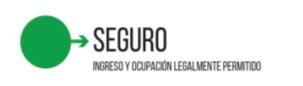 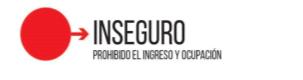 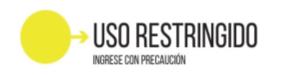 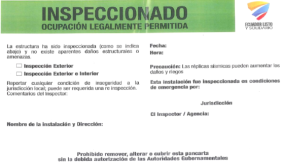 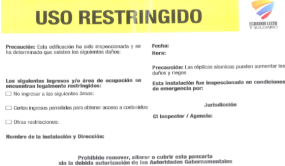 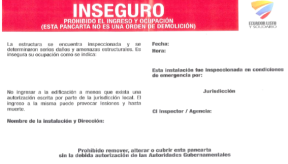 Courtesy of Carlos Molina Hutt and the European Civil Protection Mission
Main Contributions
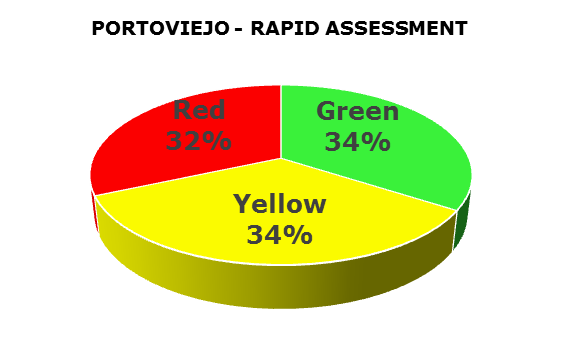 PORTOVIEJO
551 buildings assessed
188 green 
189 yellow 
174 red 
5 km of safe access roads
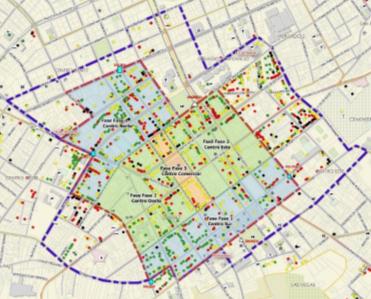 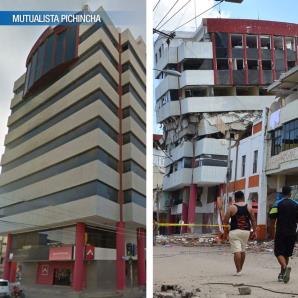 Part 4SOCIAL ASPECTS
Objectives & Methods
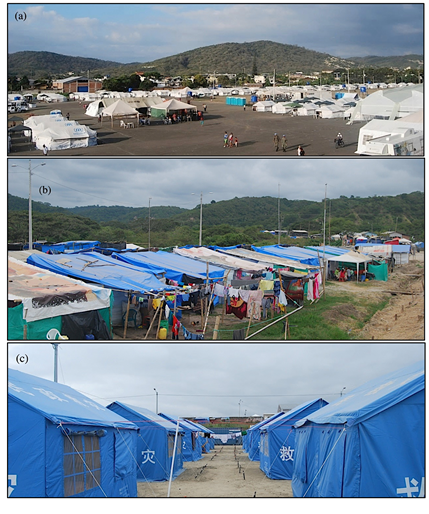 Conduct qualitative observations on the shelter situation
Conduct preliminary interviews

Design a questionnaire on site adapted to the local situation
Obtain questionnaire responses

Total of 120 families surveyed
PORTOVIEJO
CANOA
PEDERNALES
Before & After Scenarios
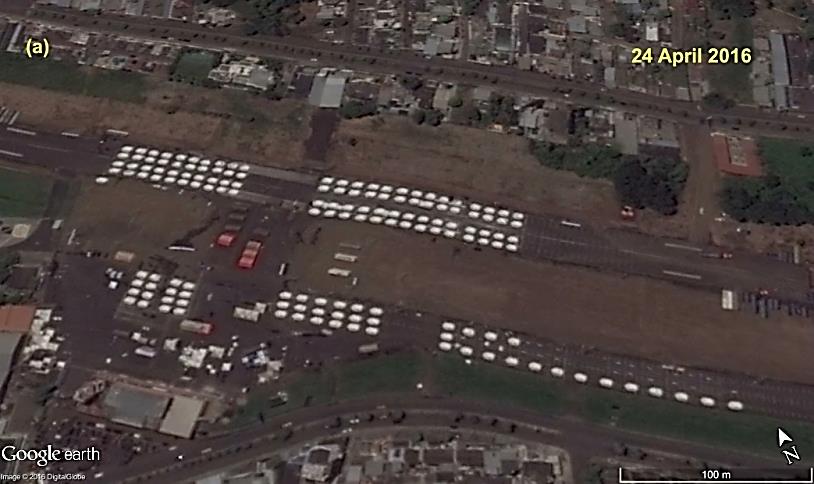 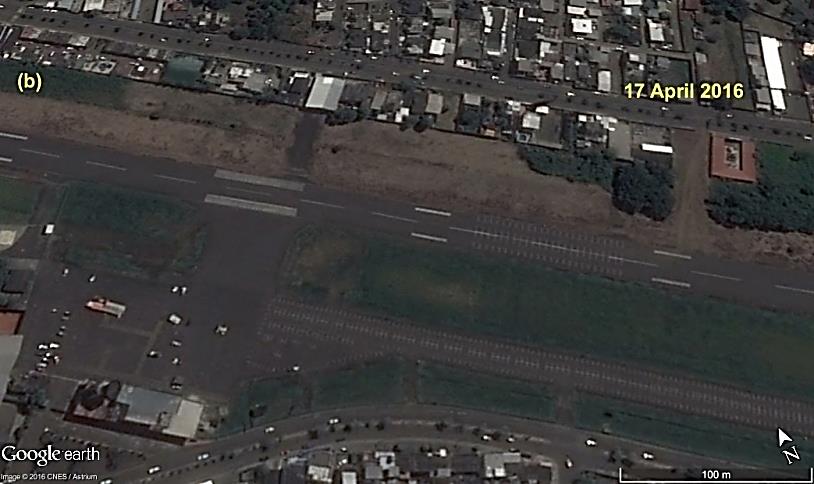 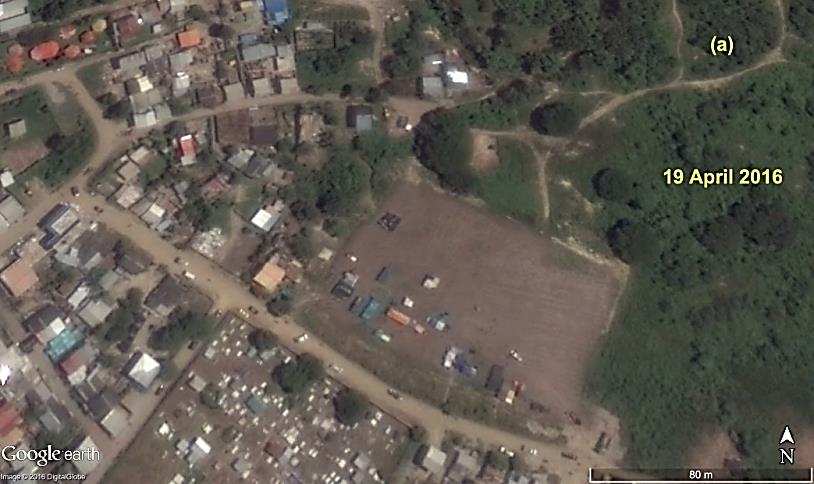 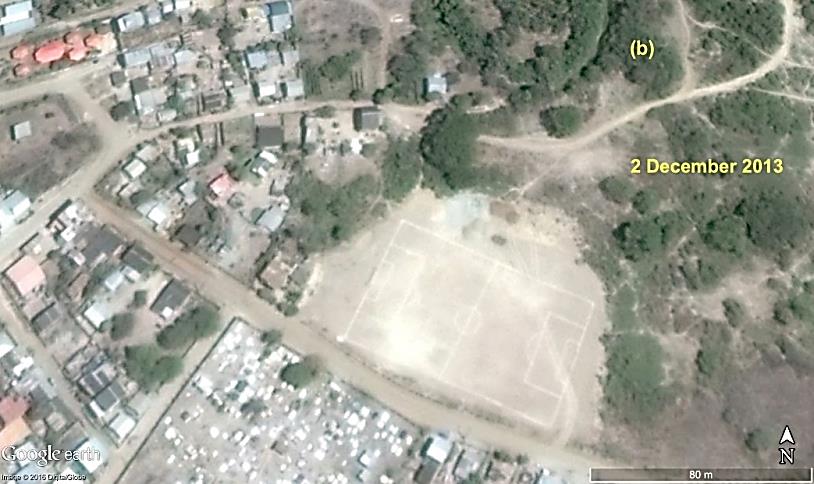 Camp Facilities
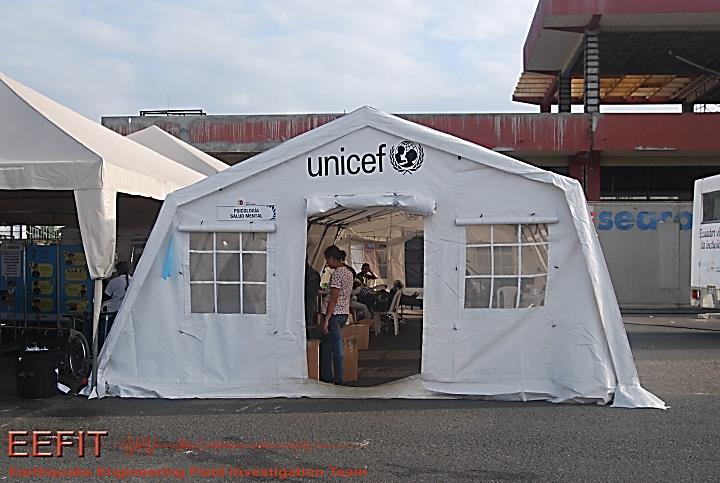 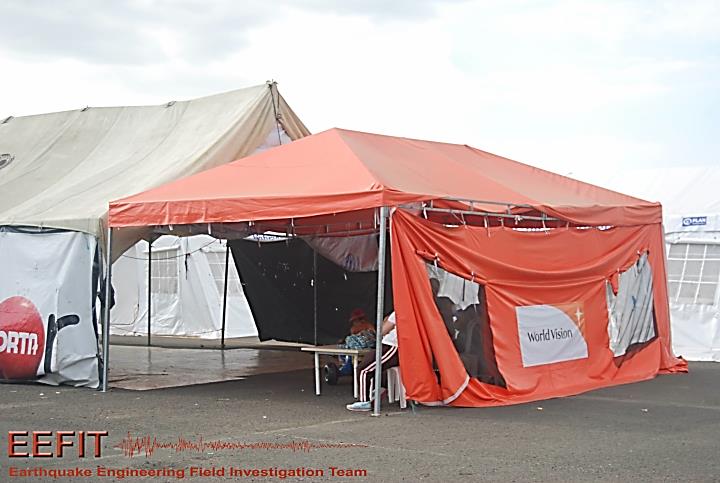 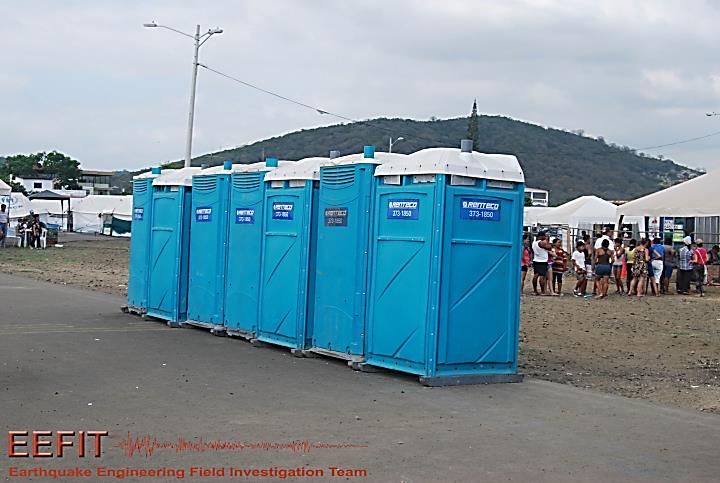 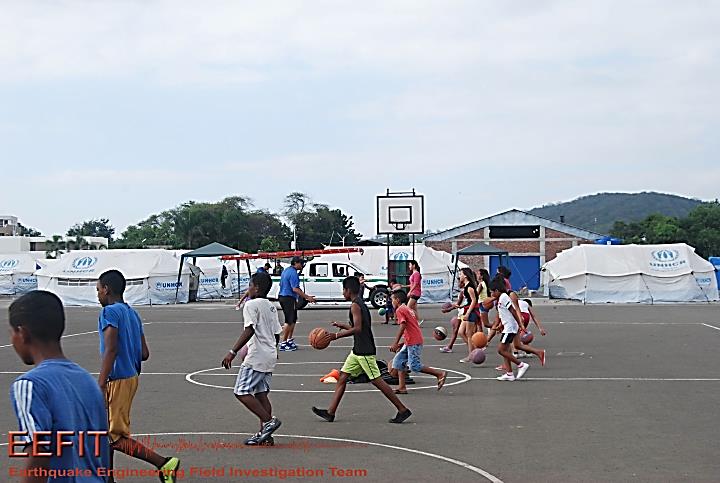 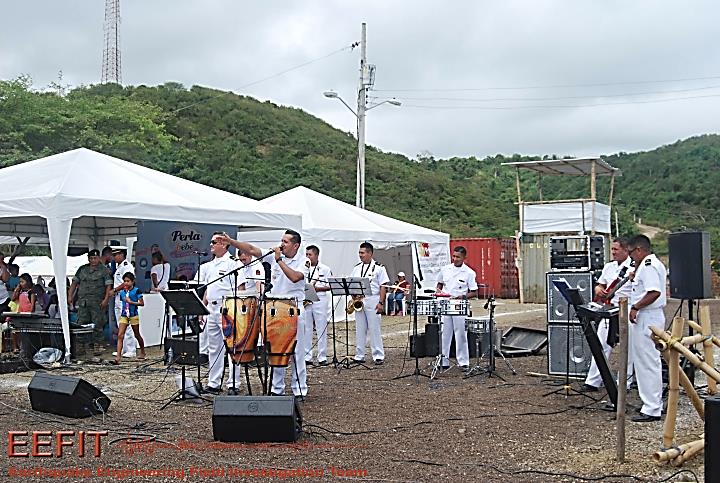 Camp Facilities
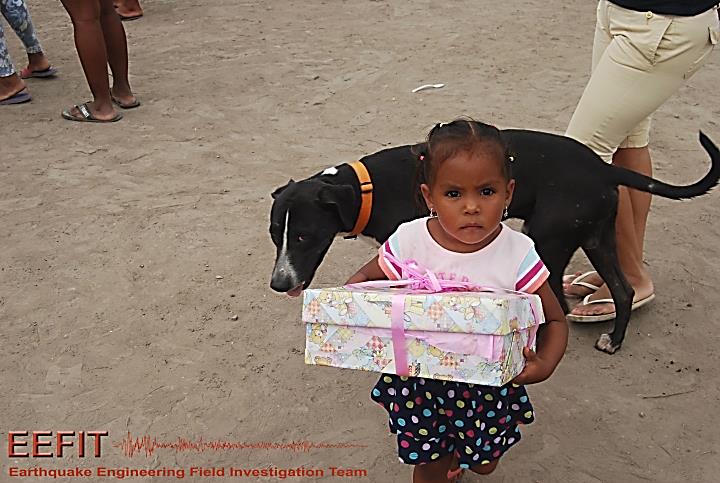 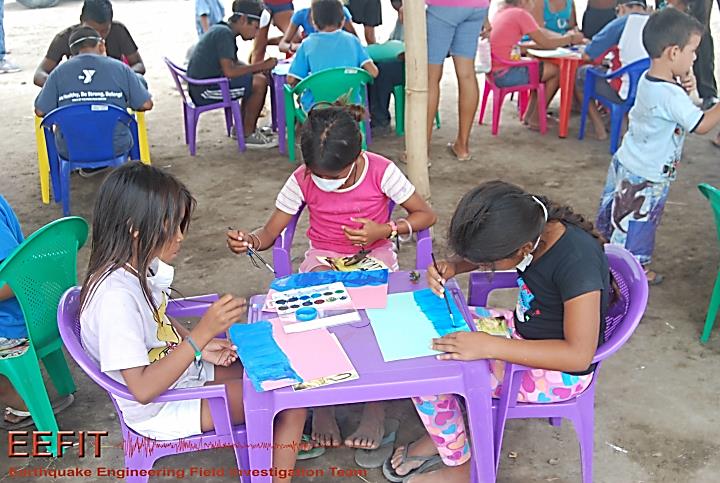 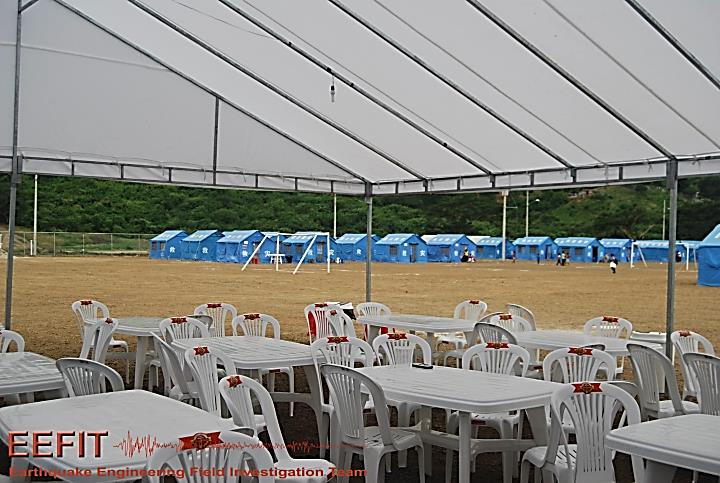 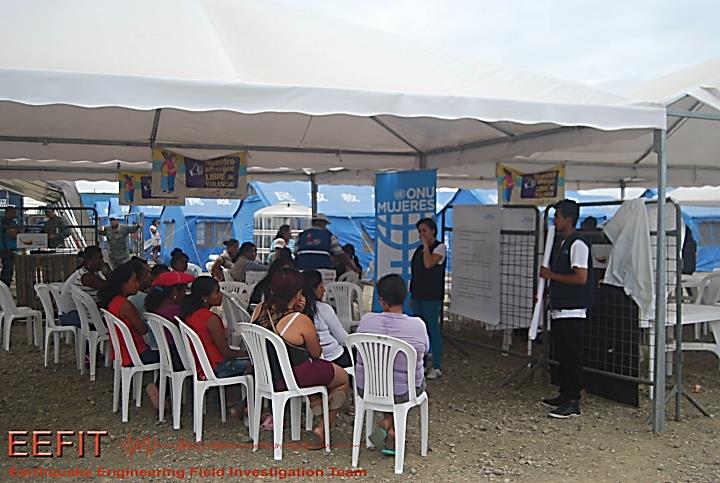 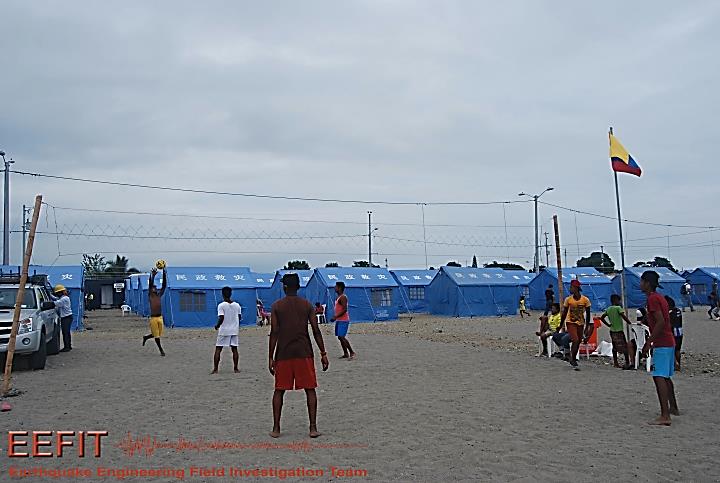 Questionnaire Design
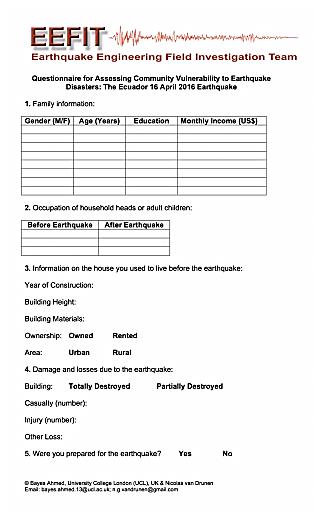 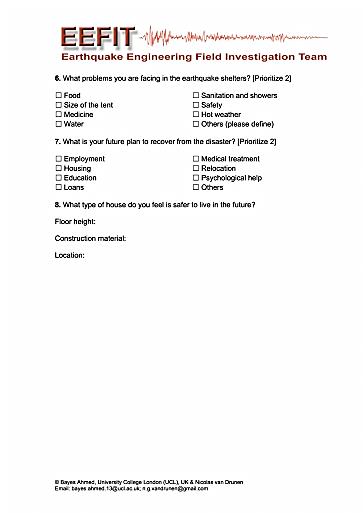 Questionnaire Surveying
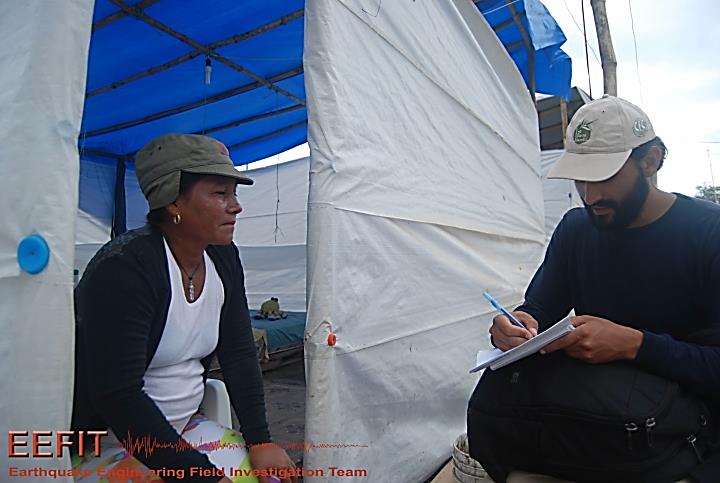 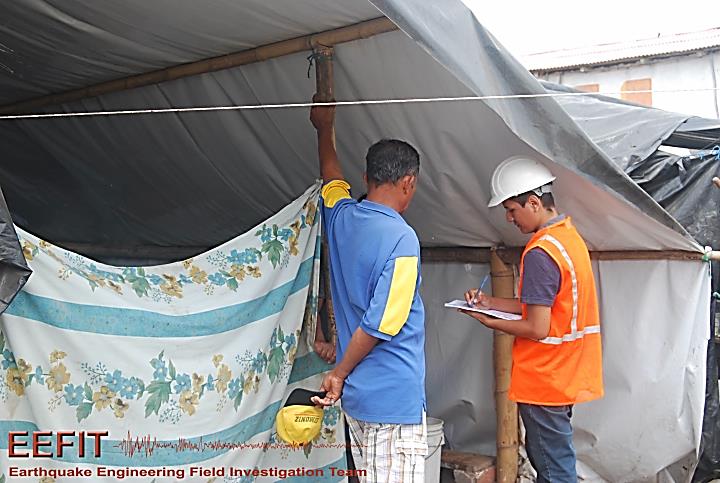 Age & Education
BY AGE
BY EDUCATION
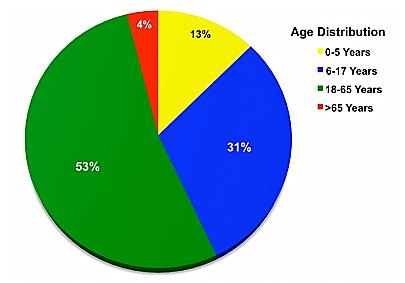 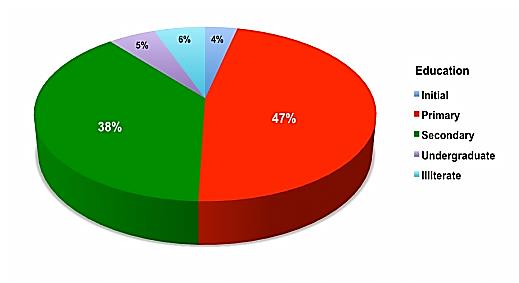 Income & Occupations
OCCUPATIONS
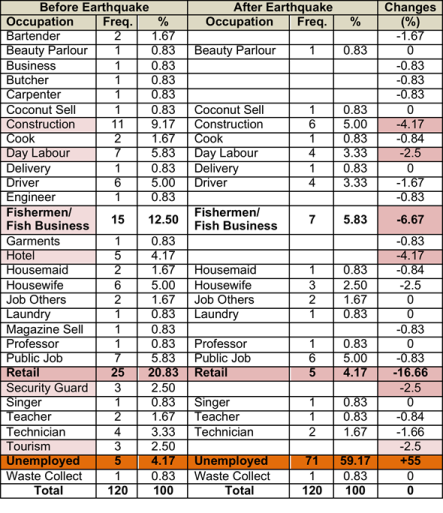 INCOME
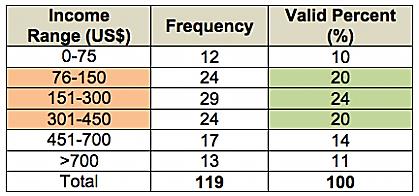 Property & Preparedness
PROPERTY OWNERSHIP
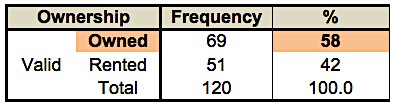 DISASTER PREPAREDNESS
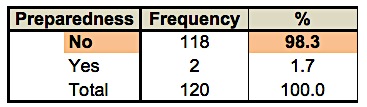 Dwellings
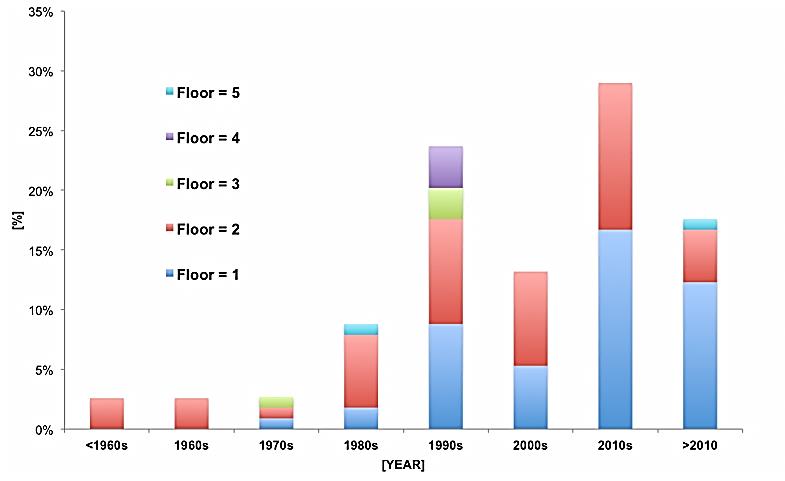 Construction Material
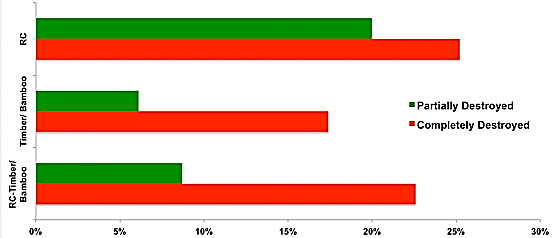 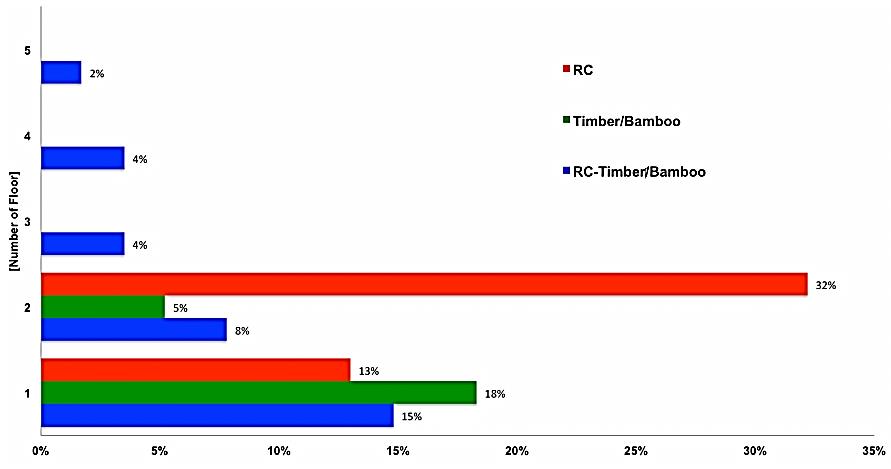 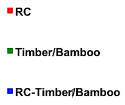 Year of Construction
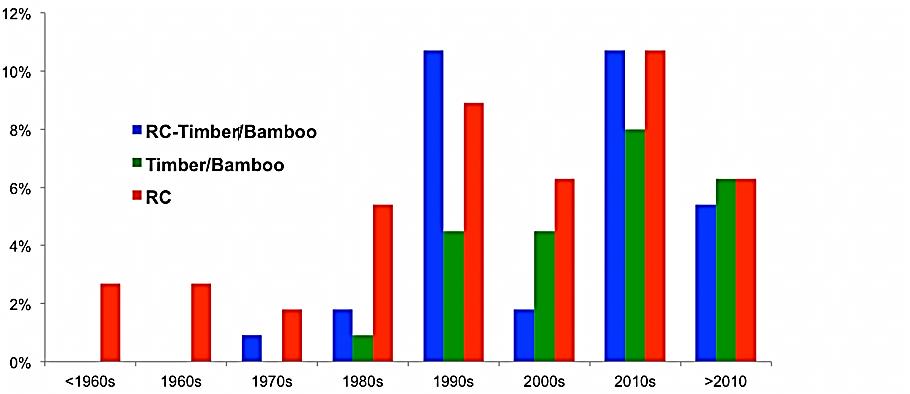 Recovery Plans
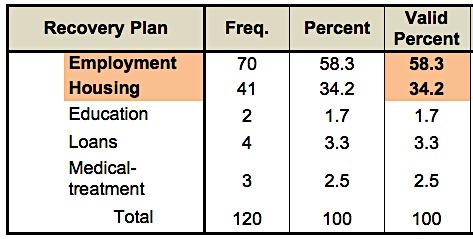 Reconstruction Strategy
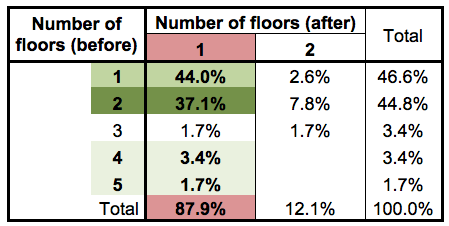 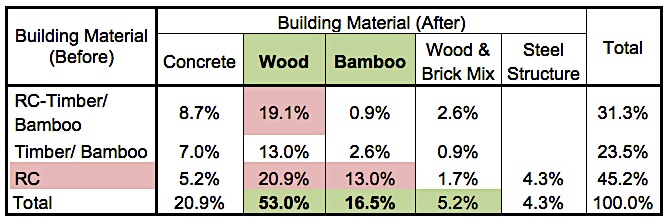 Reconstruction with Bamboo
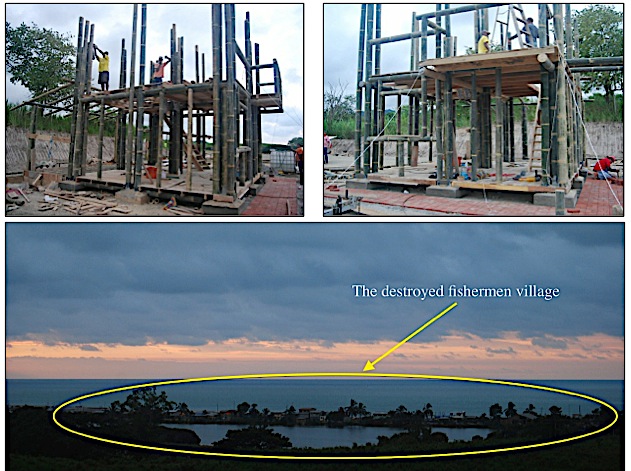 Chorrera, Pedernales
Canoa Temporary Housing Plans
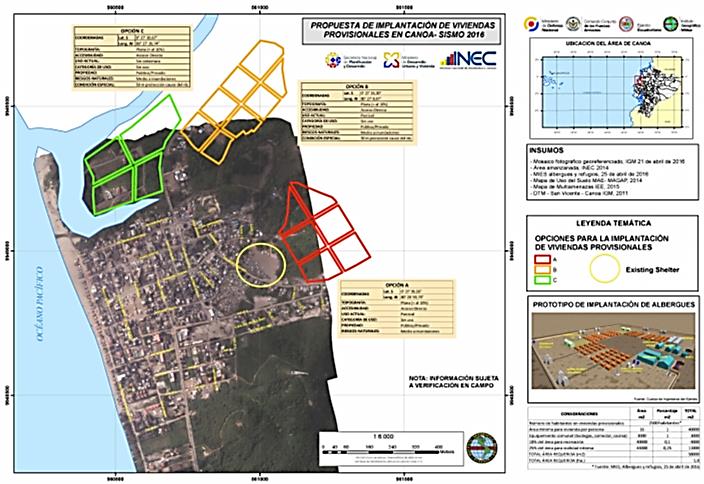 Part 5concluding remarks
Outreach - Press
Met with President Rafael Correa and its cabinet
Met the Army highest command, General Mosquera
Interviews published in major TV channels and newspapers
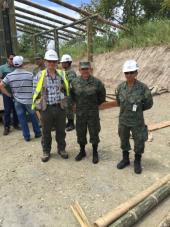 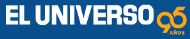 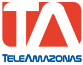 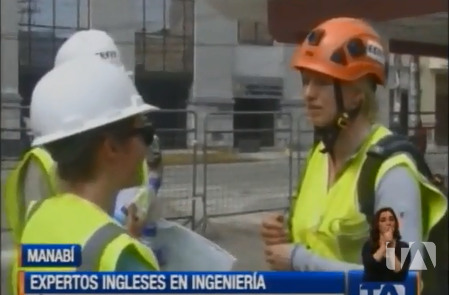 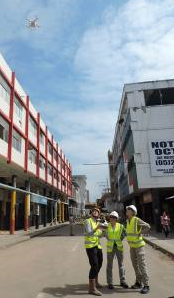 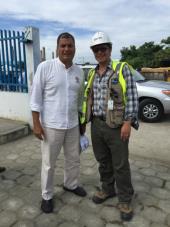 www.teleamazonas.com/2016/06/ingleses-analizan-suelo-zona-cero-manta-portoviejo/
Outreach - Blog
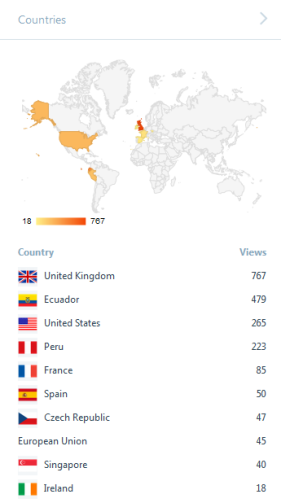 21 Posts (≈ 2/day avg)
2,100+ Views
493 Visitors
247 Visitors on June 2
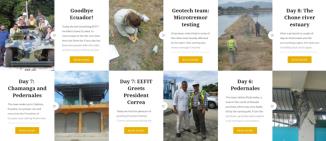 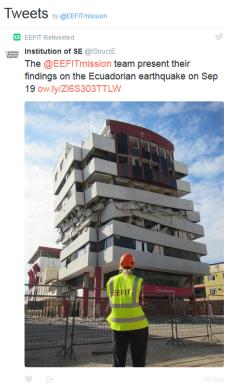 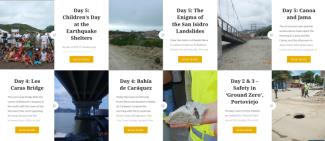 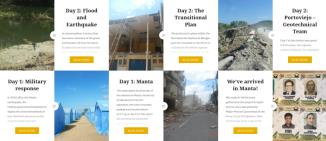 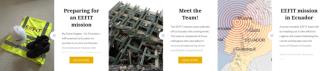 https://eefitmission.wordpress.com/
Mission Tangible Outcomes
Collected thousands of photos
Conducted about 10 drone flights
Surveyed more than 1,000 buildings
Designed a questionnaire in-situ for social research
Filled out questionnaires from 120 families
1 Paper published within 2 months of the event
About 30 Tromino measurements
About 15 landslides surveyed for the BGS – Successful ground-truthing exercise
Successful outreach and connection to local authorities and press
Successful training and experience for the entire EEFIT team
Concluding Remarks
Salient Observations
The high water saturation due to recent rains and floods exacerbated geotechnical failures of buildings and contributed to trigger landslides
The resonant period of ground motion seems to correlate well with the resonant period of the affected building stock
Shortcomings in construction typical of poor seismic design and typical of non-engineered construction were pervasive
Satellite imagery was used to identify landslides but special considerations have to be taken into account to calibrate image recognition algorithms
The Los Caras Bridge experience should incentivise debate as to the business case for seismic isolation, despite perceived costs in developing contexts
The tagging process deserves more attention and coordination –clear communication as to the meaning of tags can prevent unnecessary loss
Better communication of risks is a constant necessity

Additional Aspects to Consider
Event Response & Financial Aspects
Acknowledgments
We received enormous and generous support from many local experts. Without them, the mission would not have been as successful as it was: Ing. Marcelo Romo (Escuela Politécnica del Ejército), Archs. Jean Paul Demera and Nguyen Ernesto Baca (Historical Preservation), Milton Cedeño (ULEAM), Paulina Soria (INBAR-International Network for Bamboo and Ratan), Christian Riofrio (AIMA), Gen. Mosquera, Crnl. De E.M.C. William Aragon, Col. Ramos, Col. Negrete, Col. Parra, Lt. Col. Iturralde, Maj. De E. Henry Cordova (Secretaria de Gestión de Riesgos), Maj. Fabricio Godoy (ISSFA), and Everth Luis Mera (student at the School of Civil Engineering of Portoviejo). During the mission, we received support from our London-based colleagues, EEFIT coordinators Berenice Chan, Sean Wilkinson and Tristan Lloyd. 

Prior, during and after the field mission, we received briefings and support from Carlos Molina (University College London), Anna Pavan, Francisco Pavia, Matthew Free (Arup), Antonios Pomonis (Cambridge Architectural Research & World Bank), Tom Dijkstra, Helen Reeves and Colm Jordan (British Geological Survey), James Daniell (Kahlsruhe Institute of Technology and World Bank Group), Oscar Ishizawa and Rashmin Gunasekera (World Bank Group), Emilio Franco (Gestió de Infraestructures SA, retired), Thomas Ferre (MicroVest Capital Management, LLC), Marjorie Greene and Forrest Lanning (EERI), Eduardo Miranda (Stanford University), Enrique Morales (University of Buffalo), Mario Calixto Ruiz Romero, Alexandra Alvarado and Pedro Espín (Instituto Geofísico), Lizzie Blaisdell (Build Change), Kevin Hagen (EWB-USA), Diego Paredes (UK Embassy in Ecuador), Carla Muirragui (Cámara de Industrias y Producción), Sandra Silva, Jenny Nino, Carolina Gallegos Anda, Natividad Garcia Troncoso (Imperial College), Alby Del Pilar Aguilar Pesantes (ESPOL), Michael Davis, Luz Gutiérrez, and Santiago del Hierro. 

The Engineering and Physical Sciences Research Council (EPSRC) provided funding for team members Ahmed, Hughes, and Jirouskova. The Centre for Urban Sustainability and Resilience at University College London provided funds for Stone. Arup supported members Kaminski and López and also provided funding for vehicle hires. Guy Carpenter supported team lead Franco. The Ecuador Army provided additional land and sea transportation to the team. This financial support made the mission possible. EEFIT also receives regular financial sponsorship from Arup, CH2MHill, Mott MacDonald, the British Geological Survey, AIR Worldwide, AECOM, Willis, Guy Carpenter, and Sellafield Ltd. All this support is greatly appreciated.
[Speaker Notes: Transition slide to introduce the three following parts of the presentation]